6e réunion du Gth CESP
Vincennes, 13/03/2017
Co-animateurs : P. Caessteker (AFB) et G. Macqueron (SNPN)
1
Ordre du jour
2
Le matin
Actualités (Journée mondiale des zones humides, Fréquence Grenouille, Fête de la nature…)
Présentation des orientations de l’évaluation du CGEDD
Réflexion sur les actions à mener dans la nouvelle CESP (à partir de l’évaluation du CGEDD, en fonction de nos capacités, délais, etc.)
L’après-midi
Présentation et échanges autour du Projet LIFE Information et Gouvernance (MedWet)
Retour et discussion sur le volet CESP de certaines actions du PNAMH (formation/éducation agricole, évolution de la JMZH…)
Actualités
3
Journée mondiale des zones humides
Achevé, ~650 animations en France et ~1400 dans le monde
Partenariat en cours notamment avec J’agis pour la nature (bénévolat, sciences participatives et sorties)
Fréquence Grenouille 
Débuté le 1er mars, jusqu’au 31 mai
Fête de la nature
17-21 mai
Thème: les super-pouvoirs de la nature > super-pouvoirs des zones humides
Agence française de la biodiversité (mobilisation citoyenne, centre de ressources, professionnalisation)
Autres actualités
Fête des mares 13-11 juin ; Grand prix Urbanisme et zones humides lancé vers mi-mai.
1er  constat du CGEDD
4
Plus guère de débat sur la terminologie « zones humides » (cf. presse NDdL, Roybon,etc.)

La dégradation des ZH se poursuit malgré un nombre conséquent d’actions de terrain.....La France reconnue au plan international comme exemplaire en matière de CESP.... (source RAMSAR )

Des acteurs très investis depuis le premier plan d’action ZH, mais un dispositif CESP méconnu en dehors du cadre des initiés (« entre-soi »!)

La stratégie 2012-2014 : des axes de travail trop généraux, qui pour certains consolident l’existant, où l’on peine a identifier des cibles prioritaires et « qui fait quoi »

Une stratégie nationale « hors sol » (quid du levier au niveau local)

Un manque d’indicateurs de résultats pertinents pour garantir une évaluation fiable. Une contribution au bilan insuffisamment partagée ;

Des pôles relais « nationaux » actifs, mais pas toujours bien identifiés par les acteurs

Une multiplicité d’événements (JMZH, « fréquence grenouille », un dragon dans mon jardin, fête des mares...prix divers) qui dilue la lisibilité « zones humides »
1er constat du CGEDD
5
Des messages progressivement pris en compte par des collectivités locales, mais pas forcément par les professionnels (urbanistes)

Un vocabulaire technique pas toujours adapté aux cibles

Des difficultés pour mobiliser l’Éducation Nationale

Des outils opérationnels (plate forme, lettres d’information...) mais perfectibles (rapidité, interactivité, centralisation) et à mutualiser

Des sites RAMSAR nombreux mais peu connus du public, pas toujours appropriés par les élus et le maintien d’un label dispensé d’évaluation

Des agences de l’eau impliquées au niveau local mais insuffisamment représentées dans les groupes nationaux

Un contexte institutionnel en évolution continue ne facilitant pas l’adaptation et l’anticipation : réorganisation des collectivités territoriales, évolution des compétences (GEMAPI) etc.......et création de l’AFB
1er constat du CGEDD
Cas JMZH
6
Une réponse nationale à un engagement international (Ramsar)
Un fort attachement des acteurs « au rituel » de cette journée, même si la pertinence de la date pose question pour certains.
Un événement phare mais très chronophage au regard d’un impact difficile à cerner
Un dispositif à réinventer sans l’affaiblir
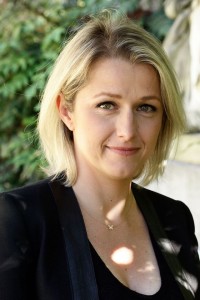 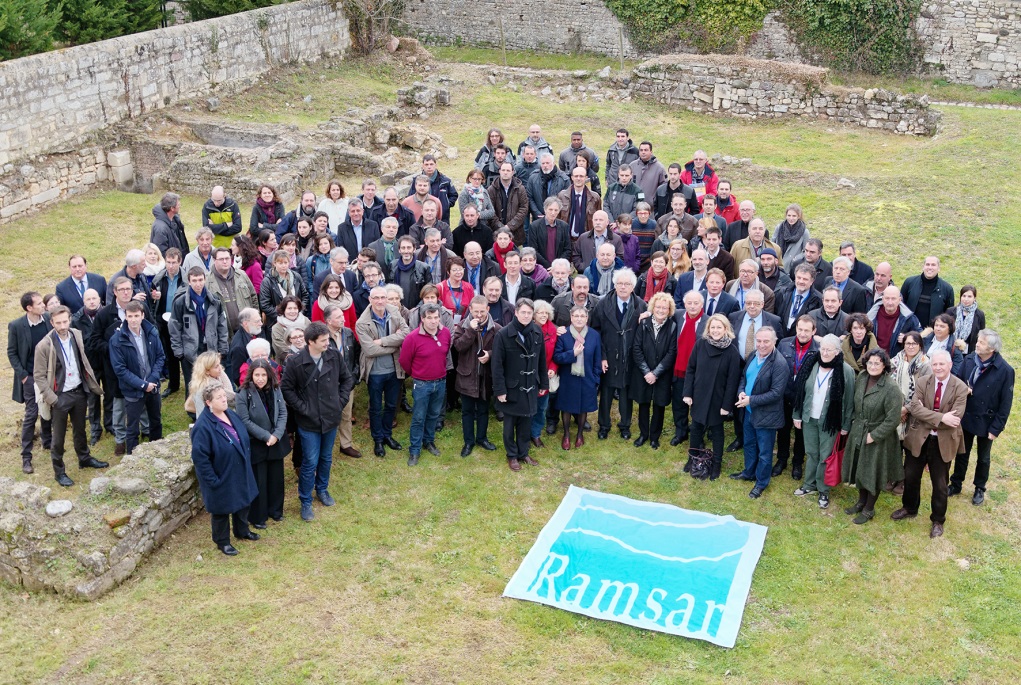 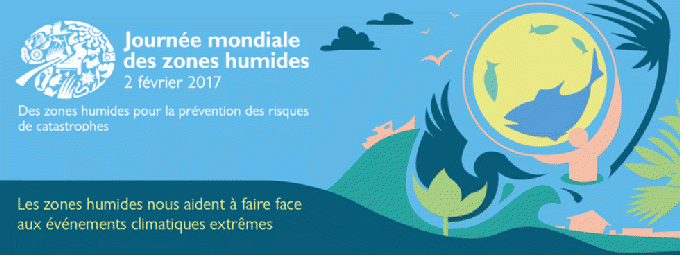 [Speaker Notes: Établir une politique sur l’influence sur le choix des thème, sur leur traitement en France ? Raisonner sur l’ensemble des évènements de l’année (FG, FDLN, FdM, JEP, etc.) ? Réduire la période de la JMZH ? S’appuyer sur des animateurs régionaux (mais est-ce moins de travail ?) ?
Comment évaluer les effets de la JMZH en matière de modification des perceptions/représentations des ZH, du thème, d el’atteinte du public cible ?]
1er constat du CGEDD
Cas JMZH
7
Comparaison des différents évènements pouvant concerner les zh
*: ne concerne pas uniquement/toujours les zones humides
[Speaker Notes: Établir une politique sur l’influence sur le choix des thème, sur leur traitement en France ? Raisonner sur l’ensemble des évènements de l’année (FG, FDLN, FdM, JEP, etc.) ? Réduire la période de la JMZH ? S’appuyer sur des animateurs régionaux (mais est-ce moins de travail ?) ?
Comment évaluer les effets de la JMZH en matière de modification des perceptions/représentations des ZH, du thème, d el’atteinte du public cible ?]
Recommandations du CGEDD à l’AFB
8
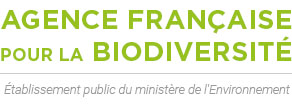 Consolidation de la mission « ZH » conservée au sein du « centre de ressources » de l’AFB

Une politique CESP/ZH à intégrer au sein d’une vision globale « biodiversité »

Appui pour une transversalité plus lisible des approches (Interfaces eau/milieux terrestres, TVB etc.)

Apports méthodologiques (indicateurs et ouverture au monde de la recherche)

Appui méthodologique pour l’intégration de la CESP dans les SRB

Renforcement de l’offre de formation pour les « professionnels de la formation » (monde urbanisme/ architectes) en veillant à l’ adaptation de l’argumentaire. Développement des liens avec le CNFPT

Réflexion à mener sur les modalités de prise en compte des ZH dans la démarche ERC (compensation etc...)

Point focal pour les conventions internationales (RAMSAR)
Recommandations du CGEDD au groupe CESP
9
Renforcer le groupe CESP avec des experts et des spécialistes(communication, SHS) ; 

Utiliser la CESP pour rassembler, ordonner, harmoniser des éléments de connaissance disparates et identifier les besoins

Donner un mandat clair aux chefs de file des actions identifiés dans la future CESP.

Prévoir dès l’amont des indicateurs pour faciliter l’évaluation du dispositif

Devenir des moyens alloués aux actions CESP notamment portées par les associations locales.

Dépasser les publics déjà convaincus pour séduire des publics clefs peu réceptifs à la préservation des zones humides. 

Réfléchir à de nouveaux angles d’approche (type paysage, changement climatique, promotion de l’utilité des ZH : inondation, incendie, santé-environnement, art…).
Réflexion du groupe CESP (Axes)
10
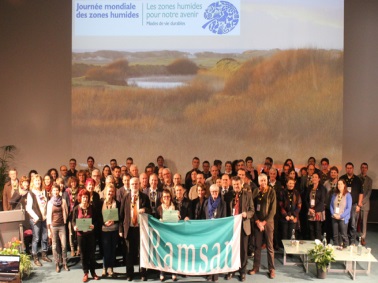 1. Accompagnement CESP des pilotes d’actions du plan national
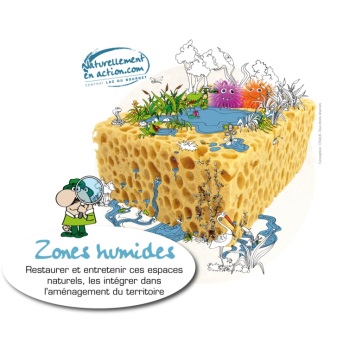 2. Communication et événementiels
3. Mobilisation citoyenne – Education à l’environnement et au développement durable
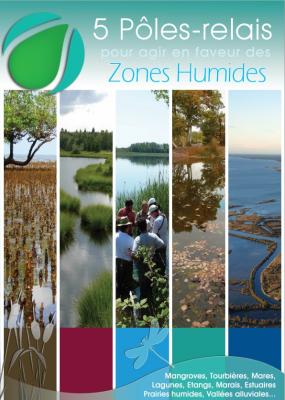 4. Centre national de ressources sur les milieux humides
5. Professionnalisation - Formation
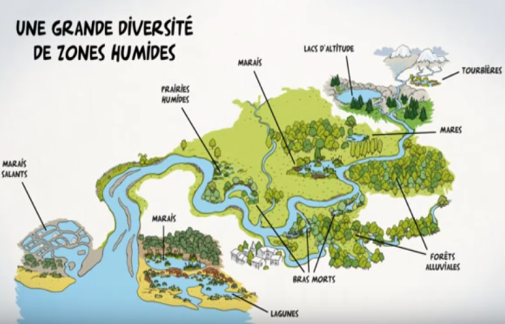 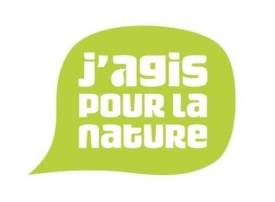 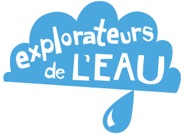 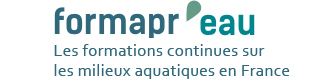 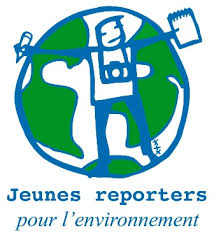 Réflexion du groupe CESP(actions)
11
A. Support (administrative, logistique, organisation, partenariats, synergie entre démarches…)
Typologies d’indicateurs quantitatifs  (moyens) : conventions de partenariat (technique et/ou financier), logistique (ex : hébergement des outils multimédia), montage technique et financier des projets, représentation dans des instances. 

Typologies d’indicateurs qualitatifs (résultats) : sécurisation administrative et juridique des organismes porteurs et des productions / Pérennisation des actions engagées
B. CESP (communication, information, capitalisation, valorisation, animation, éducation, sensibilisation, formation, expertise)
Typologies d’indicateurs quantitatifs (moyens) : Chiffres clefs (fréquentation, 
typologie d’acteurs, nb de livrables…)

Typologies d’indicateurs qualitatifs (résultats) : Evolution des savoirs et des connaissances, des 
attitudes et des comportements : sujets émergeants de la recherche (scientométrie), évolution des
 métiers (nb et contenu des formations), étude des perceptions et représentations (entretien, 
observation, analyse des discours produits – textes, images -) …
Réflexion sur les actions à mener : support
12
Réflexion sur les actions à mener : support
13
Réflexion sur les actions à mener : support
14
Réflexion sur les actions à mener : support
15
Réflexion sur les actions à mener : support
16
Réflexion sur les actions à mener : support
17
Réflexion sur les actions à mener : support
18
Réflexion sur les actions à mener : CESP
19
Réflexion sur les actions à mener : CESP
20
Réflexion sur les actions à mener : CESP
21
Réflexion sur les actions à mener : CESP
22
Projet LIFE Information et Gouvernance
23
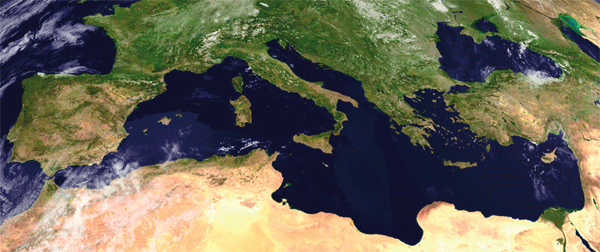 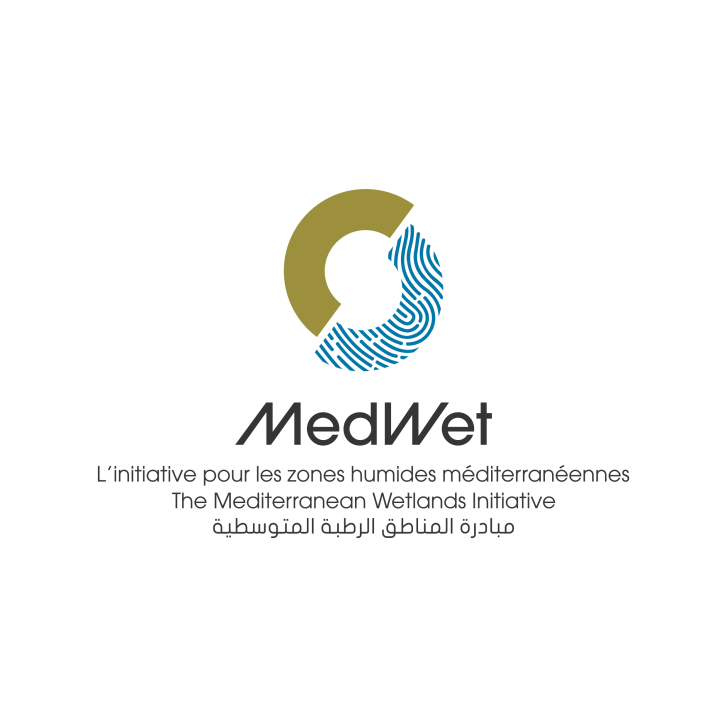 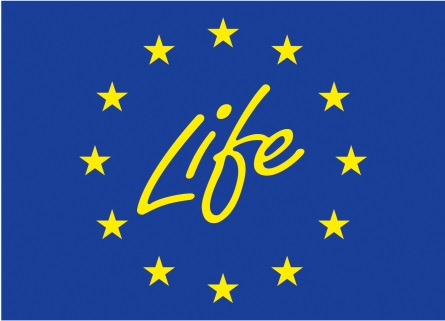 Volet CESP de certaines actions du PNAMH
24
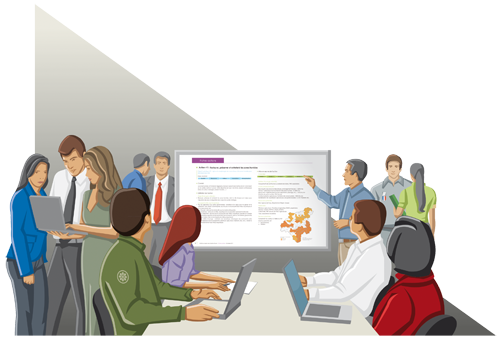 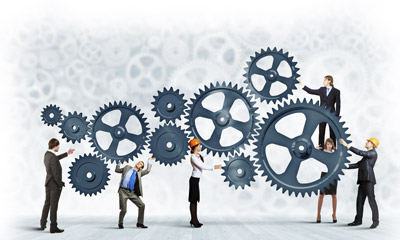 Nombre d'actions ayant une réflexion sur la communication l’éducation, la sensibilisation et la participation (CESP)
Nombre d'actions ayant une réflexion sur les « acteurs concernés » et les « acteurs intéressés »
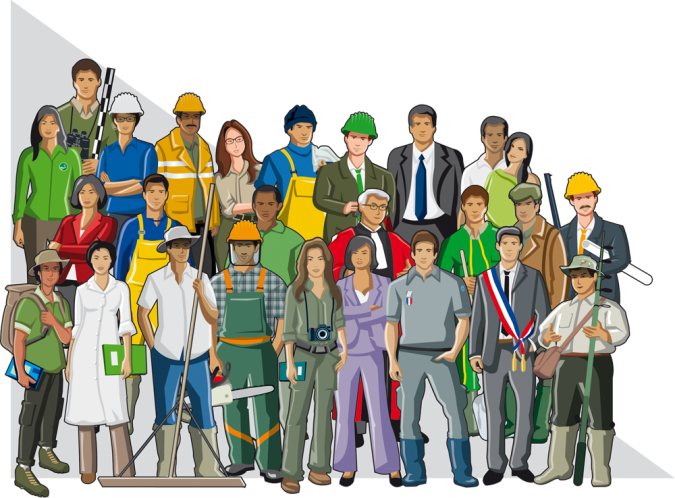 Volet CESP de certaines actions du PNAMH
25
Nombre d'actions ayant défini une démarche d’INFORMATION
Nombre d'actions ayant défini une démarche de COMMUNICATION
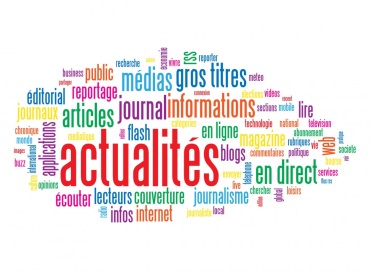 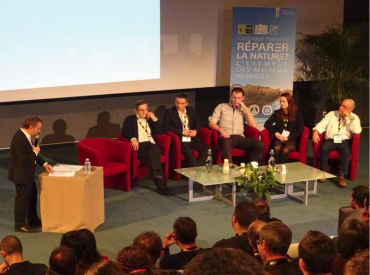 Nombre d'actions ayant défini une démarche de CAPITALISATION
Nombre d'actions ayant défini une démarche de VALORISATION
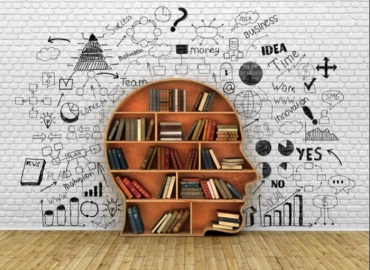 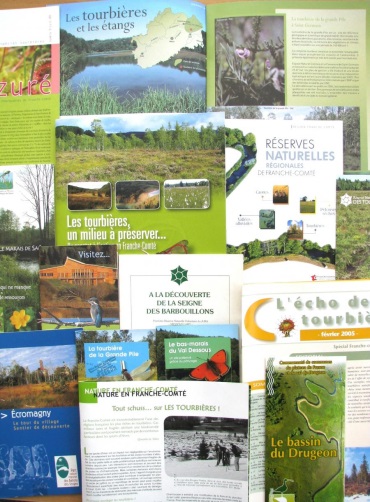 Volet CESP de certaines actions du PNAMH
26
Nombre d'actions ayant défini une démarche d’ EDUCATION & SENSIBILISATION
Nombre d'actions ayant défini une démarche d’ ANIMATION
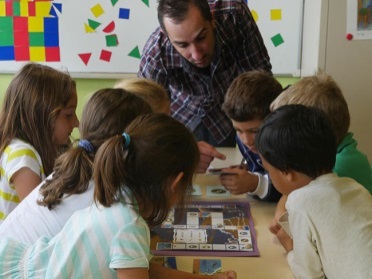 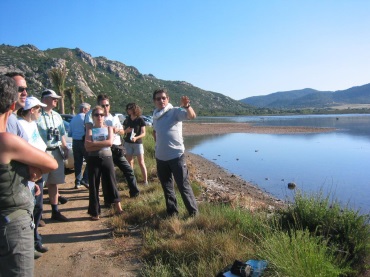 Nombre d'actions ayant défini une démarche de FORMATION
Nombre d'actions ayant défini une démarche d’ EXPERTISE
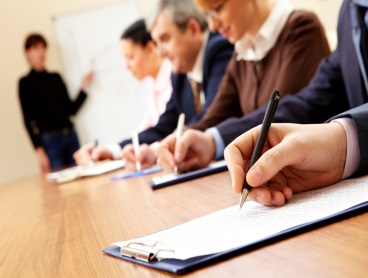 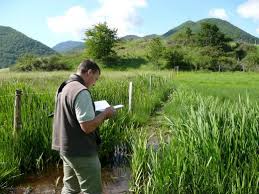 Discussion
27
formation/éducation agricole

évolution de la JMZH
Thème 2018 : ZH et urbanisme (a priori)
Journée lancement 2018 : Strasbourg (en lien avec le projet Life franco-allemand et le site Ramsar transfrontalier sur le Rhin)
Transfert des outils jmzh du portail zones humides

Etc.
28
Merci de votre participation